Retail store of the future
Andrea Del Rio, Laura Aricapa, Ainhoa  Argüello, Cristina Gonzalez, Samuel López.
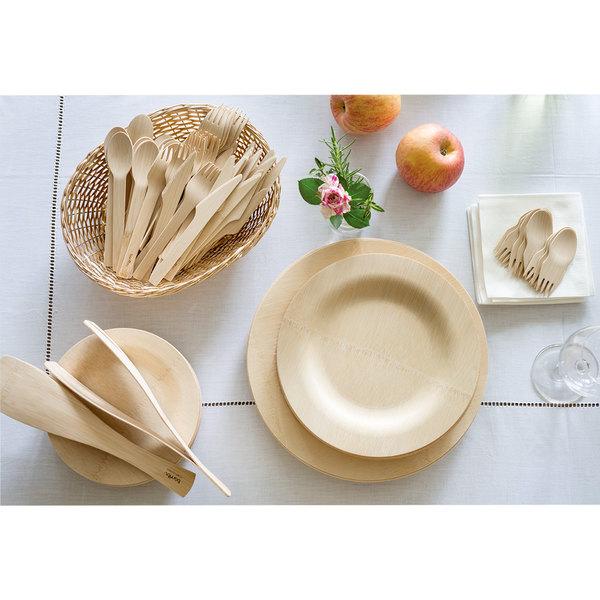 What?
BAMBU TABLEWARE
How?
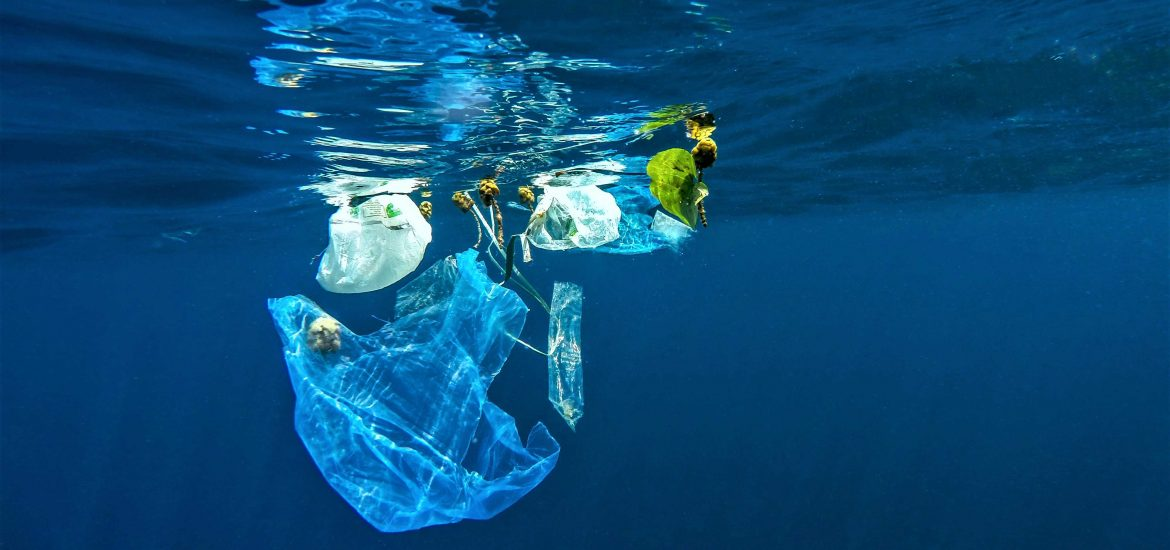 Why?
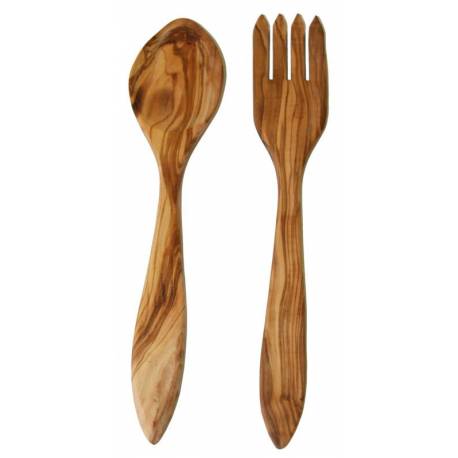 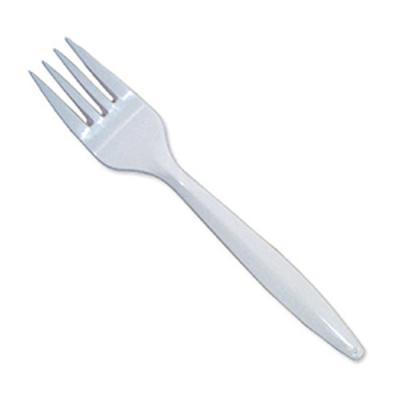 Where?
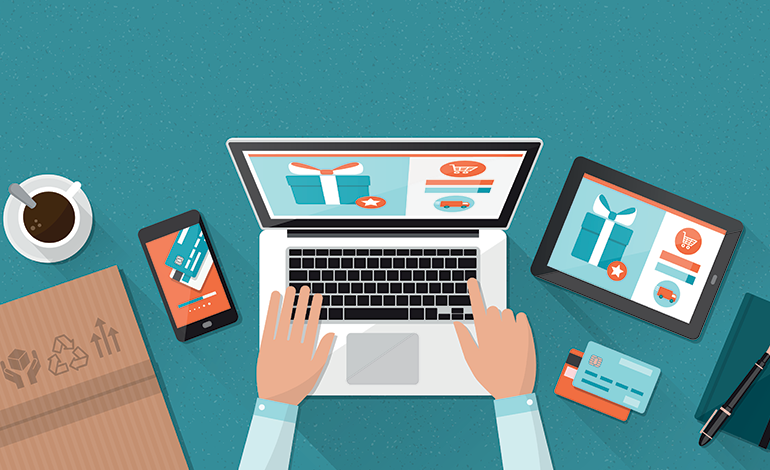 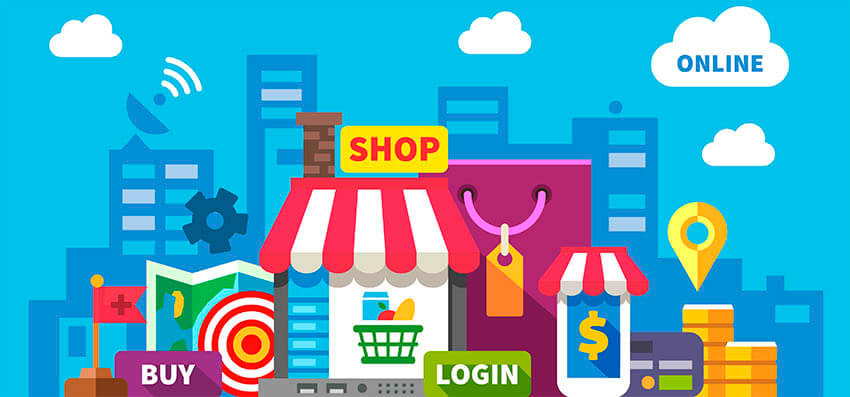 Others..
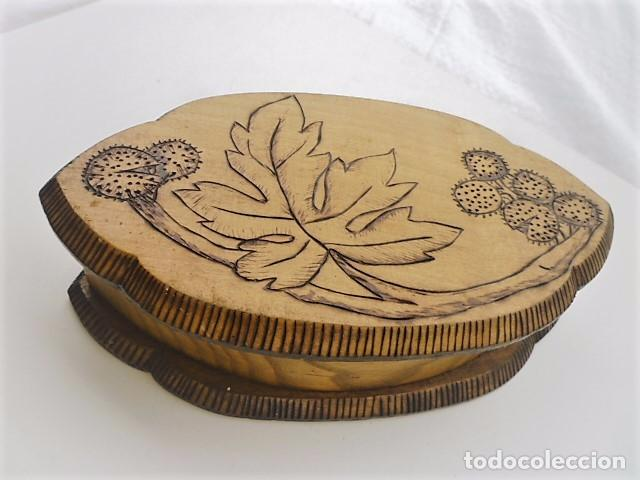